CFA: A Practical Prediction System for Video Quality Optimization
Junchen Jiang, Vyas Sekar, Henry Milner, Davis Shepherd, Ion Stoica, Hui Zhang
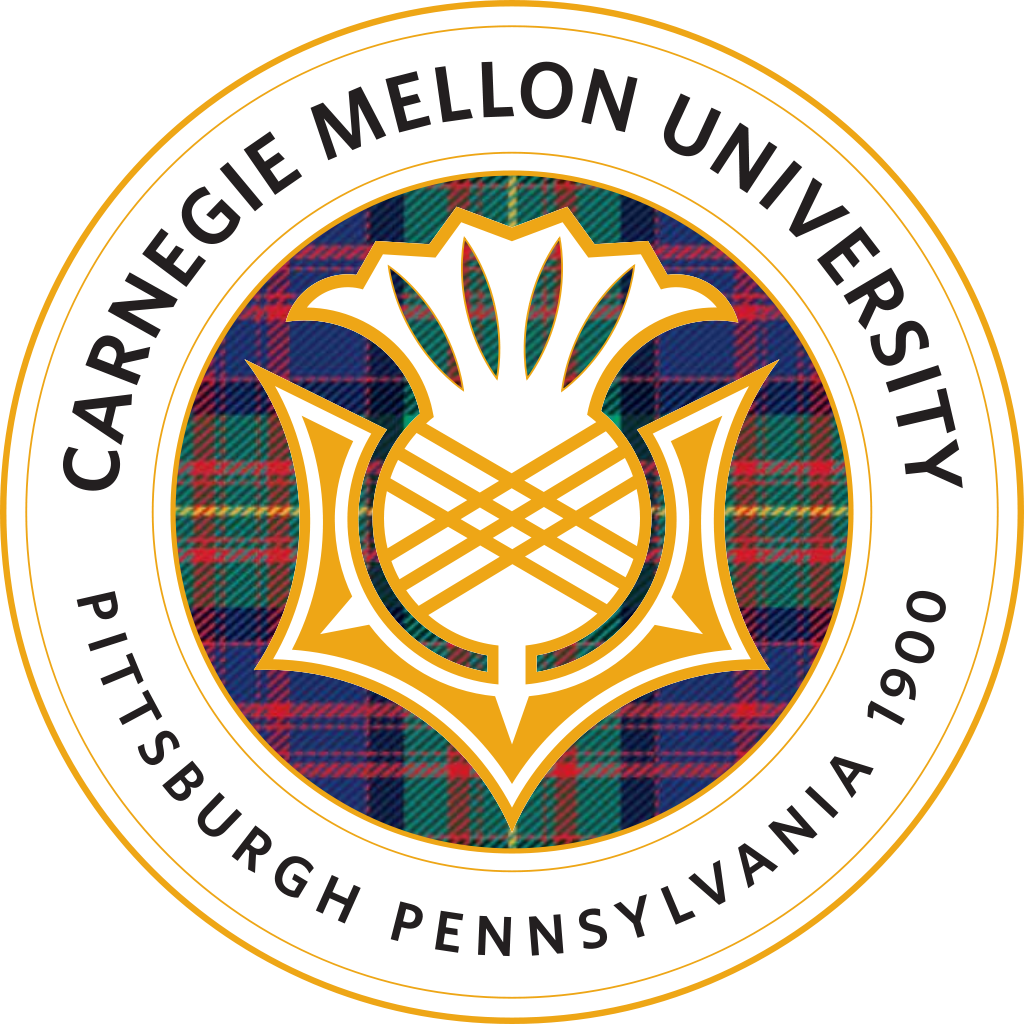 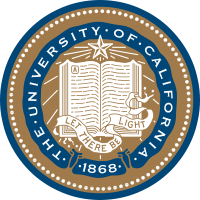 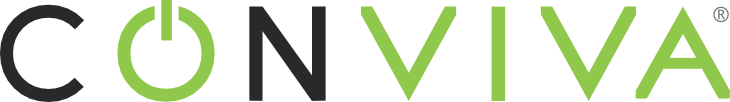 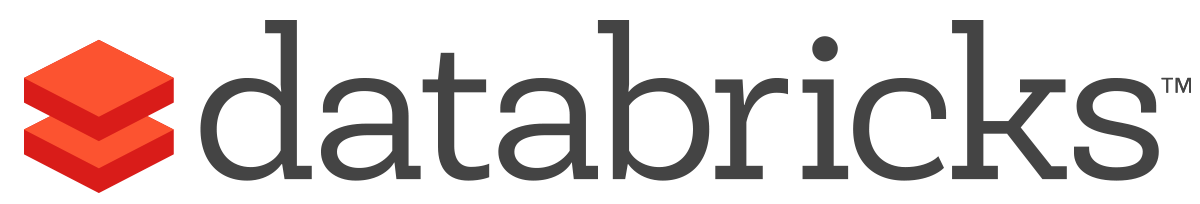 1
One-Minute Overview
Prediction leads to dramatic quality improvement
Predicting video quality is very challenging
Persistence of critical features  CFA
2
Internet Video Quality Matters!
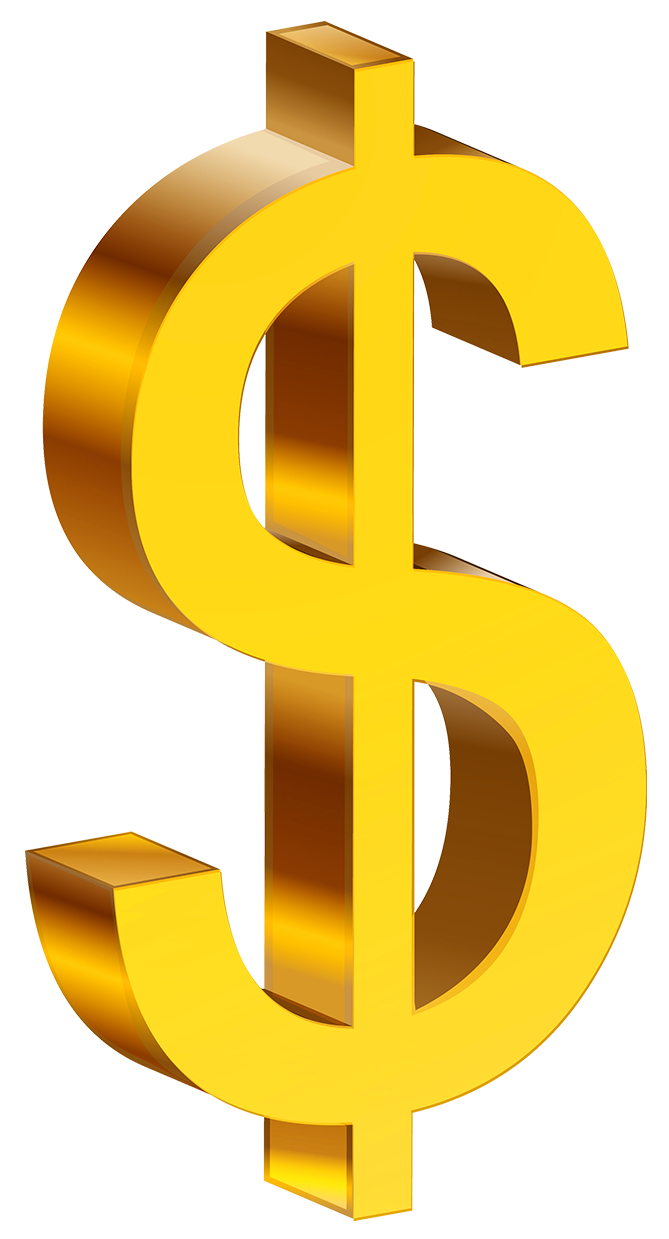 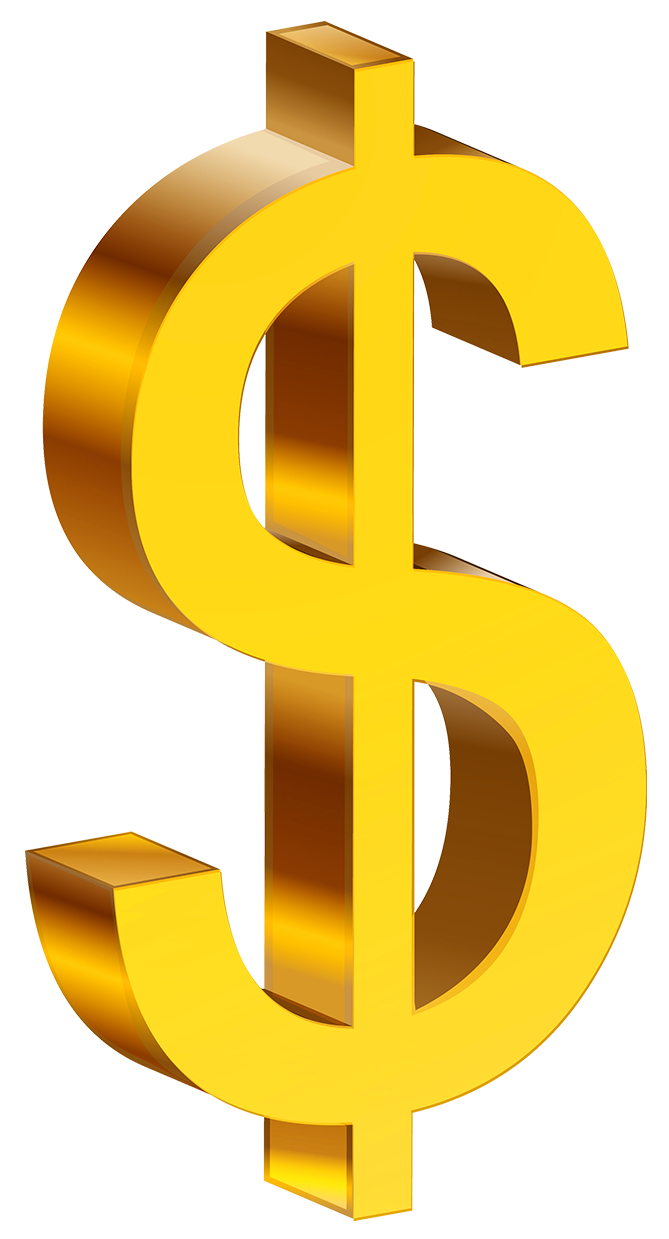 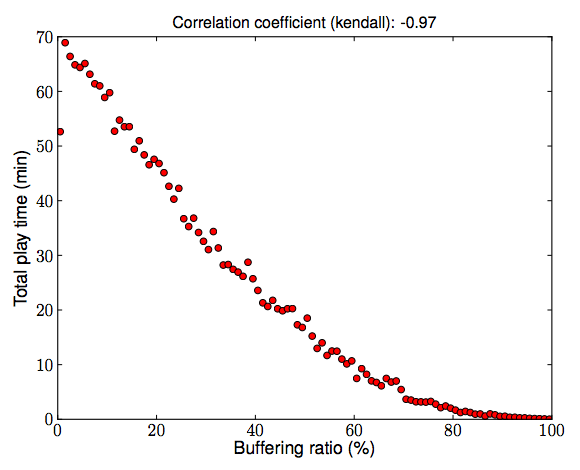 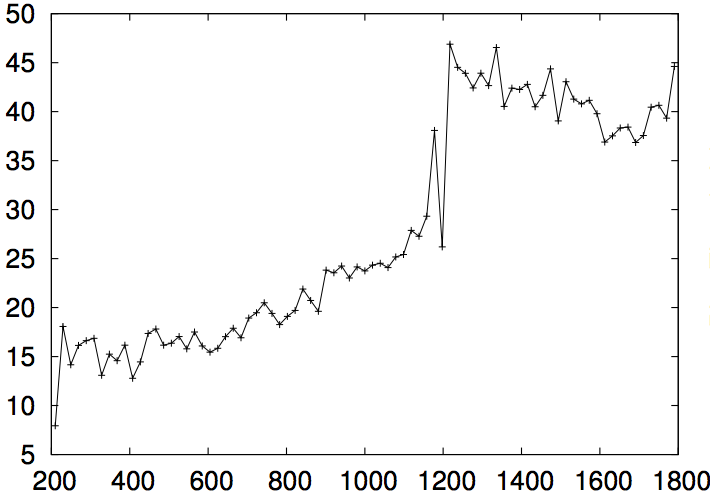 40% sessions
13% sessions
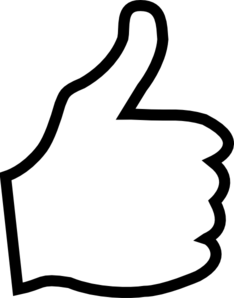 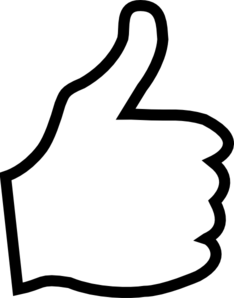 User Engagement
User Engagement
Buffering ratio
Avg Bitrate


More revenues!
Longer user Engagement
Better quality
A significant room of improvement!
3
New Paradigm: Centralized Control Platform
Answer “What-if” questions.
e.g., What if I use 400Kbps, Akamai?
Prediction
Oracle
A Case for Centralized Control Plane
Real-time global network view  Prediction Oracle
e.g., potentially 50% less re-buffering [SIGCOMM12,NSDI15]
Local reactive adaptation is too slow
Fundamentally crippled for initial selections
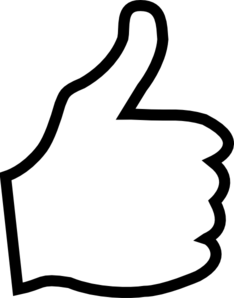 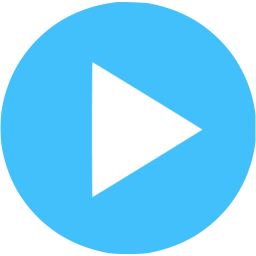 Local adaptation
Internet
400Kbps
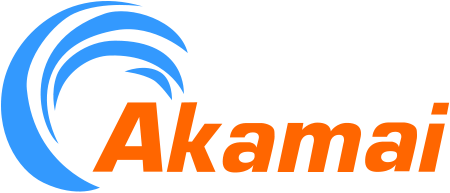 1Mbps
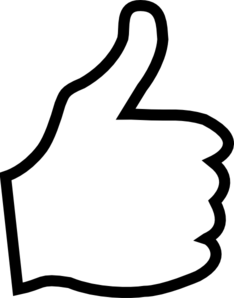 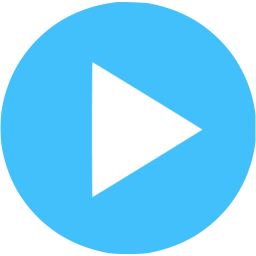 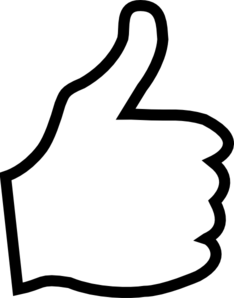 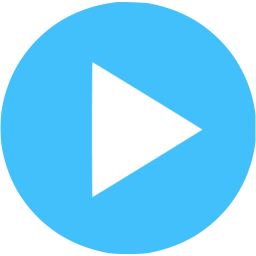 400Kbps
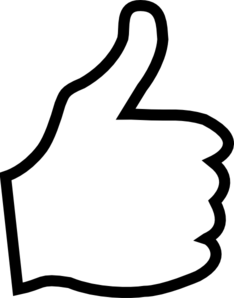 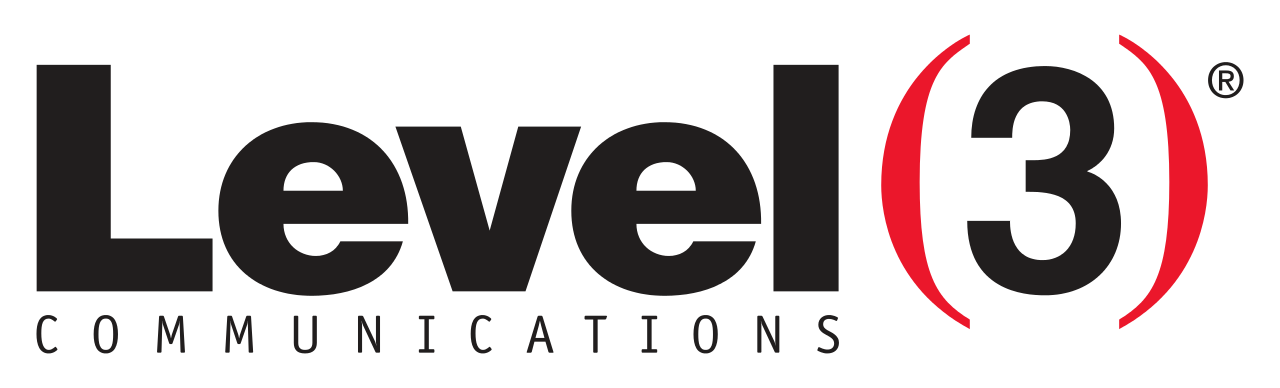 1Mbps
4
Key Missing Piece: How to Build a Prediction Oracle?
CFA
Our contribution: Critical Feature Analytics (CFA)
Data-Driven Video Quality Prediction System
Prediction
Oracle
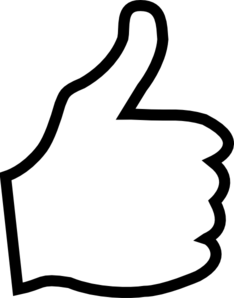 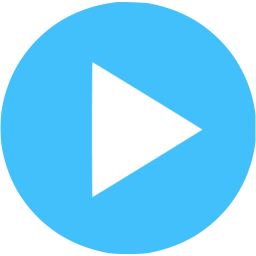 Internet
400Kbps
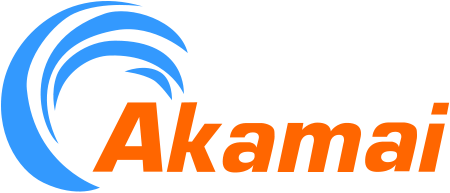 1Mbps
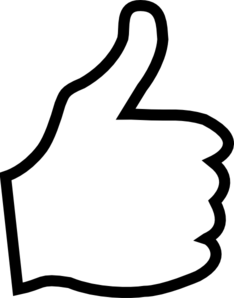 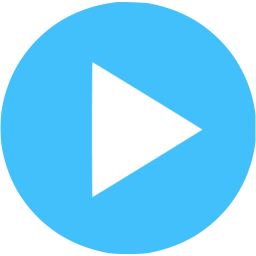 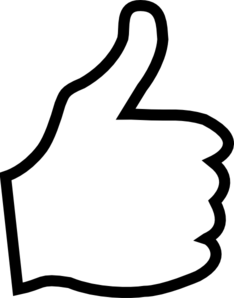 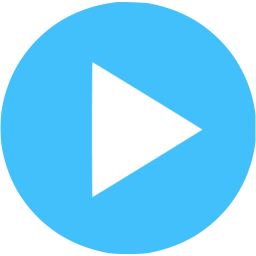 400Kbps
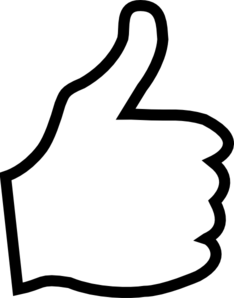 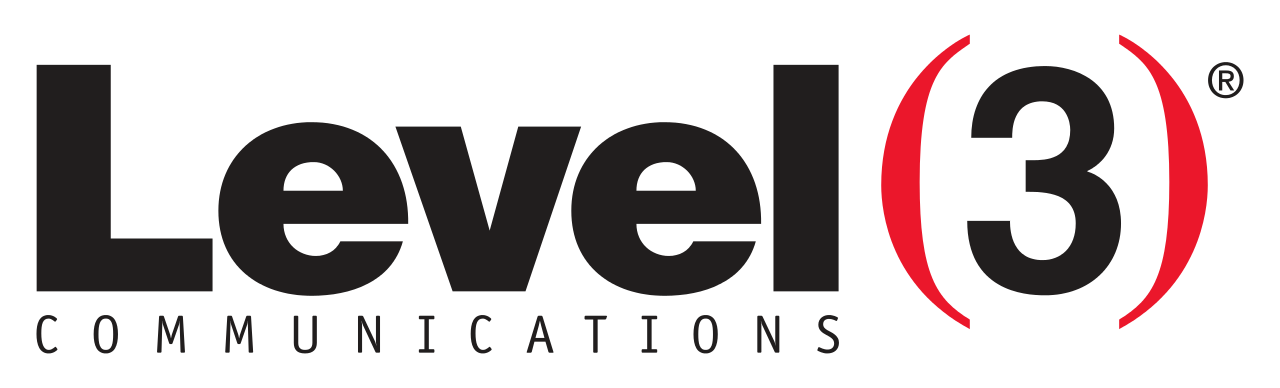 1Mbps
5
Outline
Motivation

 Challenges of Video Quality Prediction System

The CFA Approach

Evaluation
6
Why is Building a Quality Prediction System Challenging?
Trains a Quality Prediction Model
Pred(quality of other sessions)
Quality of other sessions
Quality prediction for new sessions
Challenge 1: Complex factors affect video quality
 Need expressive models to capture these factors
Challenge 2: Video quality changes quickly 
 Need to refresh predictions in near real-time (e.g., 30 sec)
7
Challenge 1: Complex relation between video quality and features
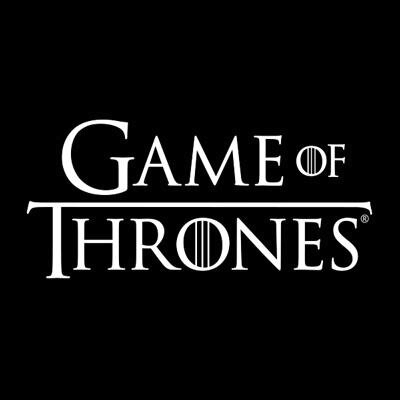 Comcast
Level3 CDN
NY
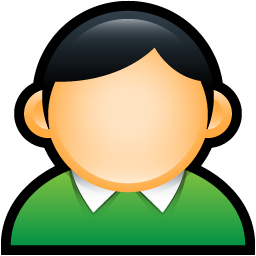 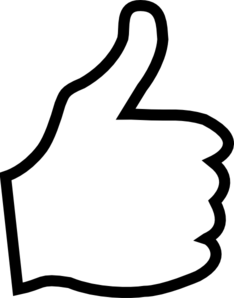 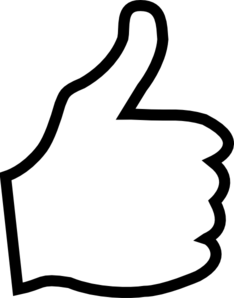 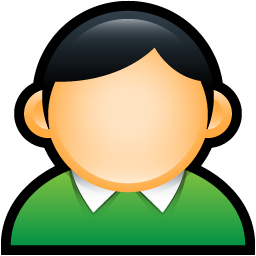 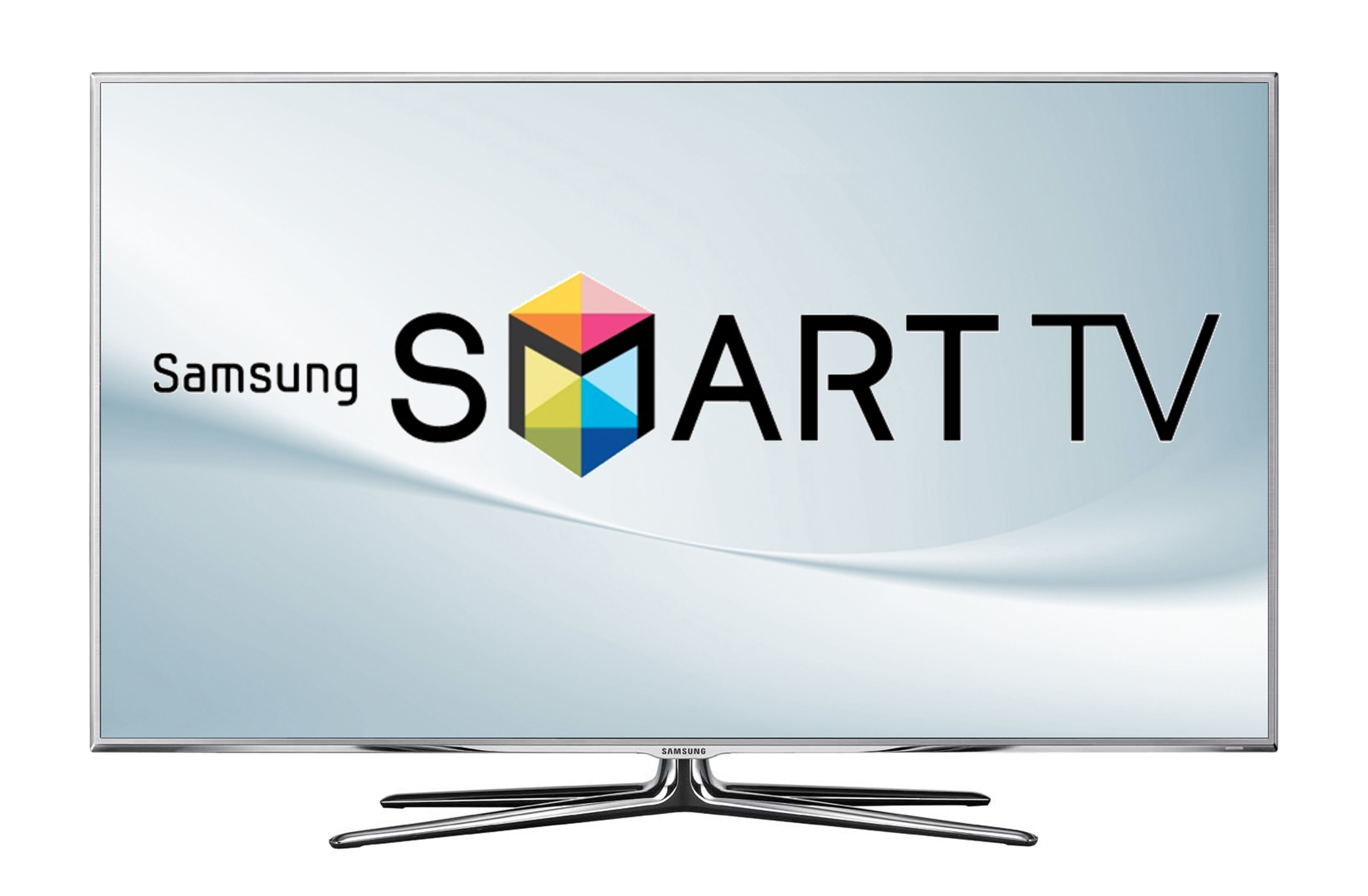 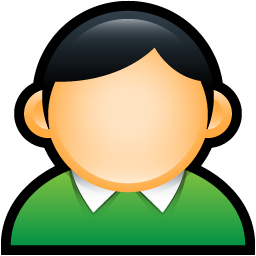 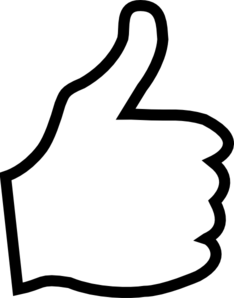 AT&T
Akamai
PIT
Quality depends on combinations of features
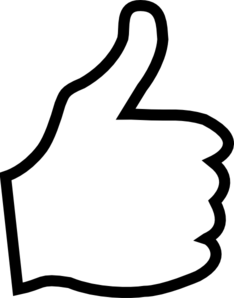 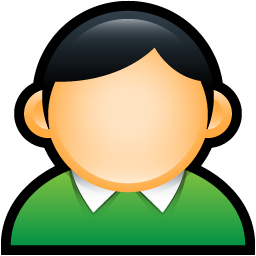 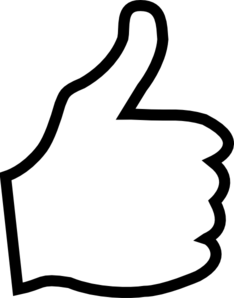 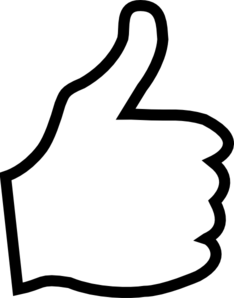 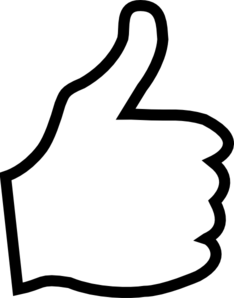 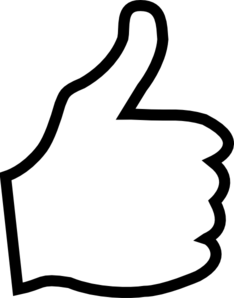 8
Such feature combinations differ cross clients & time
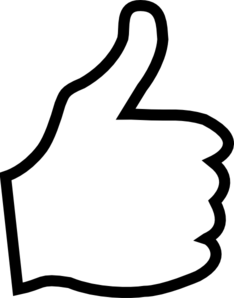 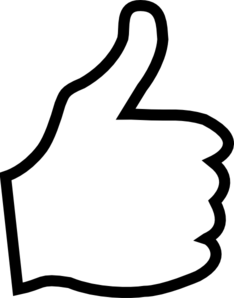 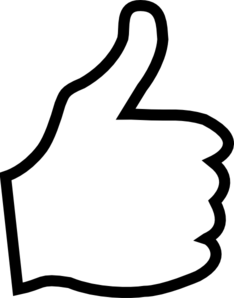 Combinational effects: Quality depends on combinations of multiple features
Spatial diversity: Quality-determining features differ cross clients
Model drift: Quality-determining features change over time
9
Challenge 2: Video Quality Changes Quickly
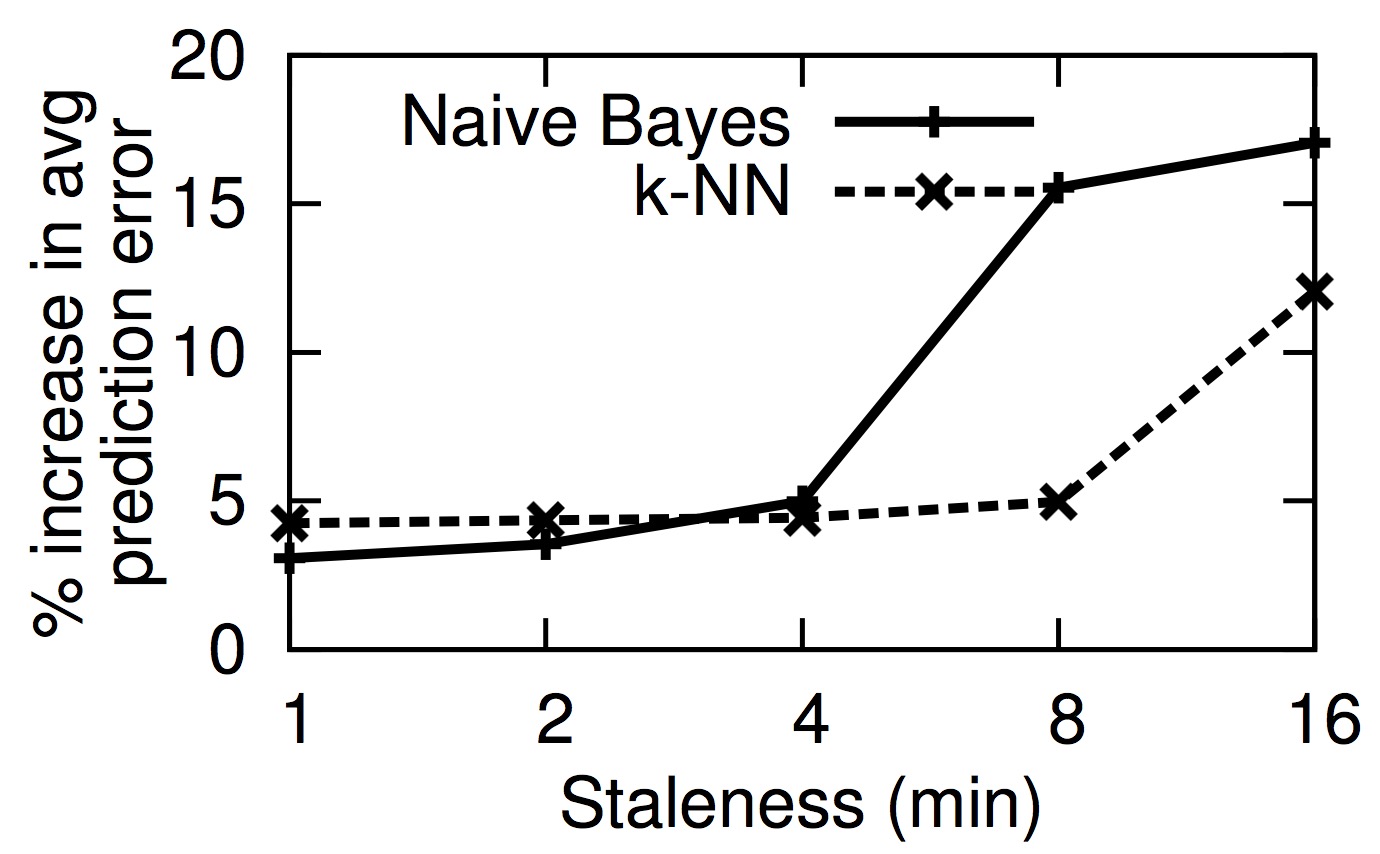 Using fresh quality measurement is critical!
10
Needs both model expressiveness & fast update
Not expressive enough to model complex factors
e.g., NaiveBayes, Decision Tree
Algorithm for Problems that have “Persistent” critical features
Fast
Simple ML
CFA
Needs tens of min to update model, Not interpretable
e.g., SVM
Update speed
Better
Complex ML
Slow
High
Low
Expressiveness
11
Outline
Motivation

Challenges

 The CFA Approach

Evaluation
12
The Basic CFA Workflow: Similar feature values short history  similar quality
All historical sessions with observed quality
Session under prediction
Similar sessions to s
Finding similar sessions
Quality prediction
for s
Quality estimate
(e.g., median)
s
Strawman: Matching on all features
Curse of dimensionality: 
Hard to find sessions matching on all features
13
Insight to Find Similar Sessions: Critical Features
Critical features: subset of features ultimately determines video quality
F(                                          )
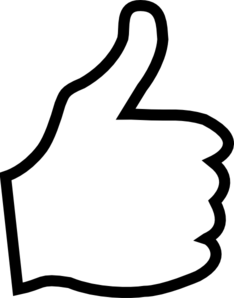 Strawman: Matching on all features in the last minute
F(                                          )
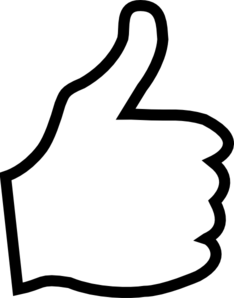 Use sessions matching “NY, Comcast, Level3, foo, bar”  in last minute
Enough sessions matching “NY, Comcast, Level3”  in last minute
Curse of dimensionality:
Few sessions matching on all features in one minute
s
14
The CFA Workflow Based on Critical Features
Similar sessions to s
Finding similar sessions
Quality prediction
for s
Quality estimate
(e.g., median)
Matching on Critical Features
s
Finding Critical feature of s
How to get critical features?
15
Insight to Learn Critical Features: Critical Features are Persistent
Strawman: 
Learn Critical Features over last minute
Curse of dimensionality:
No data of ground truth
Longer history  Enough sessions to construct ground-truth quality
s
CFA approach: Learn Critical Features over last hour
16
How to Estimate Quality with Fresh Updates?
Similar sessions to s
Finding similar sessions
Quality prediction
for s
Quality estimate
(e.g., median)
Matching on Critical Features
s
A few seconds
A few seconds
Finding Critical feature of s
Takes 10s minutes
17
CFA Approach to Fresh Updates
Estimate quality 
(every tens of sec)
Learn critical features 
(every tens of min)
Learn critical features 
(every tens of min)
Sequential workflow
Enabled by Persistence of Critical Features
Time
Learn critical features 
(every tens of min)
Learn critical features 
(every tens of min)
Slow path
Decoupled workflow
Fast path
18
Putting Everything Together: CFA Implementation
The C3 platform [NSDI’15]
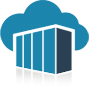 Backend cluster
Learn critical features + estimate quality
Update quality prediction per 10s of sec
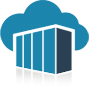 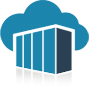 Geo-distributed frontend clusters
Pick the (CDN, bitrate) of the best predicted quality and return it in 10s of ms
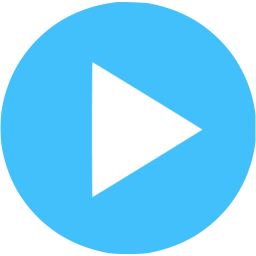 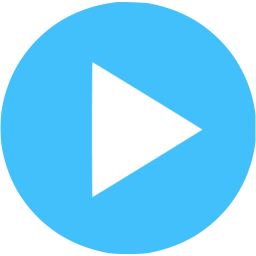 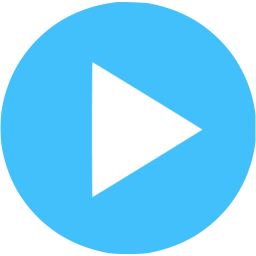 Video clients
19
Outline
Motivation

Challenges

The CFA Approach

 Evaluation
20
Real-world A/B Testing
12.3% increase
32% reduction
Substantial quality improvement by CFA.
21
CFA vs. Strawman Prediction Algorithms(Decision tree, Naïve Bayes, kNN, Last-mile, ASN-based etc)
16% higher bitrate
23% less error
CFA leads to better quality
CFA is more accurate
22
Conclusion
Higher video quality  Long user engagement  More revenues!

Prediction has huge potential but is also challenging:
    Quality-determining features are complex, heterogeneous and dynamic.

CFA uses domain-specific insights
   Video quality depends on a subset of persistent critical features.
   CFA leads to 30% less buffering ratio and 12% high bitrate

Key takeaway: 
Prediction  Performance improvement
Persistence of critical features  Accurate prediction
23